Western Resource Adequacy Program
August 29, 2024
Michael O’Brien
Senior Engagement Manager, WPP WRAP
New Mexico PRC – Regional Market Workshop
1
WRAP Overview
Western Power Pool
Program Roles 
Value Proposition
Forward Showing
Operation Program
Interoperability with EDAM and Markets +
Current Status
Future Implementation & Revised Transition Plan
WestTEC
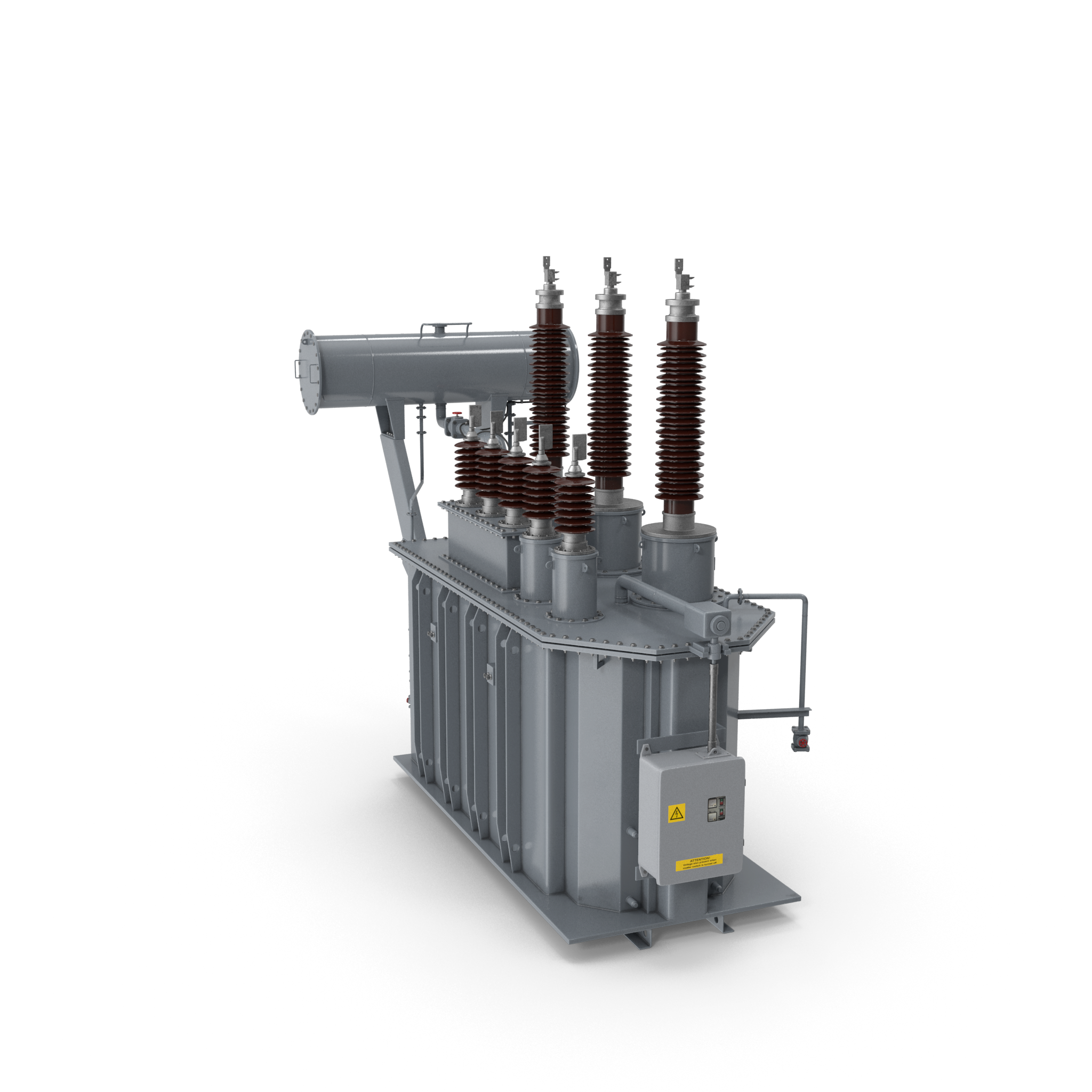 2
WPP Provides a Range of Valuable Grid Integration and Coordination Services to its Customer-Members throughout the entire Western Interconnection
*Under WPP independent governance (others governed by participants or agreements)
3
CurrentWRAP Participants Arizona Public ServiceAvistaBonneville Power AdministrationCalpineChelan County PUDClatskanie PUDEugene Water & Electric BoardGrant PUDIdaho PowerNorthwestern EnergyNV EnergyPacifiCorpPortland General ElectricPowerexPublic Service Company of New MexicoPuget Sound EnergySalt River ProjectSeattle City LightShell EnergySnohomish PUDTacoma PowerThe Energy Authority
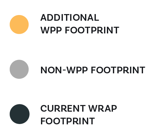 4
Roles of the PA and PO
Western Power Pool (WPP) serves as the Program Administrator (PA) of the WRAP
Undertakes all actions necessary to implement and administer program 
Southwest Power Pool (SPP) serves as the Program Operator (PO) of the WRAP
Provides technical, analytical, and implementation support to the Program Administrator
5
WRAP VALUE PROPOSITION
Set of common analytically derived reliability metrics
Leveraging load and resource diversity for reliability
Binding forward showing requires Participants to show they have secured their share of the regional capacity need for the upcoming season using common planning and capacity accreditation metrics
Binding operational program obligates Participants with surplus to assist Participants with a deficit in the hours of highest need using bilateral trading mechanisms
6
Program Design OverviewForward Showing
Establishes a regional reliability metric (seasonal 1 event-day in 10 years LOLE)
Transition away from utility-by-utility RA programs and assumptions 
Registered resources receive a Qualifying Capacity Contribution (QCC) in advance of forward showing deadlines (seven months ahead of winter and summer seasons)
Resource-agnostic, consistent methodology for assessing capacity contribution 
Non-compliance with forward showing requirements (capacity or transmission) results in a Forward Showing Deficiency Charge
7
Program Design OverviewOperations Program
Evaluates participants operational situation relative to Forward Showing assumptions 
Obligates participants with calculated surplus to assist participants with a calculated deficit on the hours of highest need
Surplus Participant that fails to provide assigned Energy Deployment must pay Energy Delivery Failure Charge
8
WRAP Interoperability
WPP fully supports market expansion and has been an active stakeholder in the development of both EDAM and Markets+
The designs of both markets are capable of accommodating WRAP - WPP continues to work successfully with CAISO & SPP
Maintain WRAP value proposition: Participants access to the capacity demonstrated in the Forward Showing and ability to deliver in the Operations Program
Both markets are incremental (not a full RTO) so BA OATTs will need to be adapted to accommodate the new market tariffs
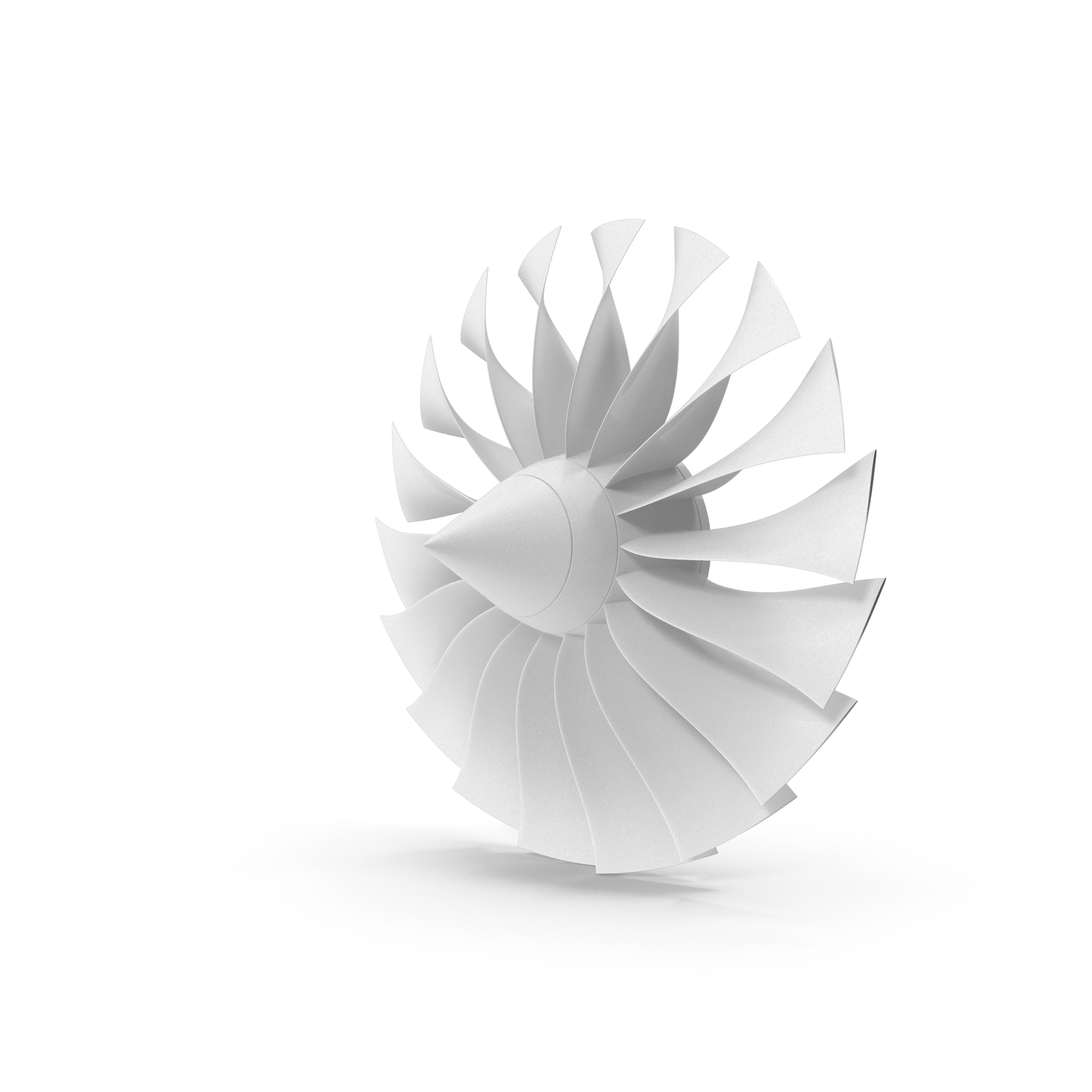 9
2023-2024 Implementation
BPM Drafting Process
Opportunities for public comment
August 23 2023
Board adoption of BPMs 105, 201, 206
June 13 2024
Board adoption of 5 BPMs
March 7 2024
Board adoption of BPMs 104, 107, 108, 304
December 6 2023
Board adoption of BPMs 101, 109, 210, 301, 302, 303
September 19 2024
Board adoption of 6 BPMs & Tariff NTFs
Begin Official Tariff/BPM Revision Process
February 2023
Seated Independent Board
Winter 2023-2024 
(NB Ops)
Winter 2024-2025 
(NB Ops)
Summer 2024
(NB Ops)
June 1 2024
Non-Binding Ops – Summer 2024
March  31 2024
Non-Binding FS – Winter 2024-2025
October 31 2024
Non-Binding FS – Summer 2025
November 1 2024
Non-Binding Ops – Winter 2024-25
Winter Season: November – March 15
Summer Season: June – September 15
10
2023 Q1
2023 Q2
2023 Q3
2023 Q4
2024 Q1
2024 Q2
2024 Q3
2024 Q4
Future Implementation
On April 22, the RAPC published a letter to the region reaffirming commitment to the program and highlighting significant developments since WRAP development began:
Participants have been pursuing new resources and increasing efforts on transmission development
Supply chain issues and other challenges have slowed the ability to deliver and interconnect new resources, with peak loads growing faster than ever, exacerbated by extreme weather events
Given the potential magnitude of deficiency charges, concern about binding in Summer 2026 – instead, taking advantage of the flexibility allowed by the Tariff (§15), Participants are going to focus on pulling together a critical mass for 2027 
Participants are developing a proposal for a revised transition plan to address concerns
Transition Seasons (Ops and FS)
Summer 25 through Winter 27-28
Summer
(binding)
Summer
(transition)
Summer
(transition)
Summer
(NB)
Winter
(transition)
Winter
(transition)
Winter
(transition)
Targeting Binding Program With Revised  Transition Provisions
Modified Excused Transition Deficits and Cone Charge Deductions
Binding Program Without Transition Provisions
Summer 28 and all seasons following
2025
2026
2027
2028
Revised Transition Plan
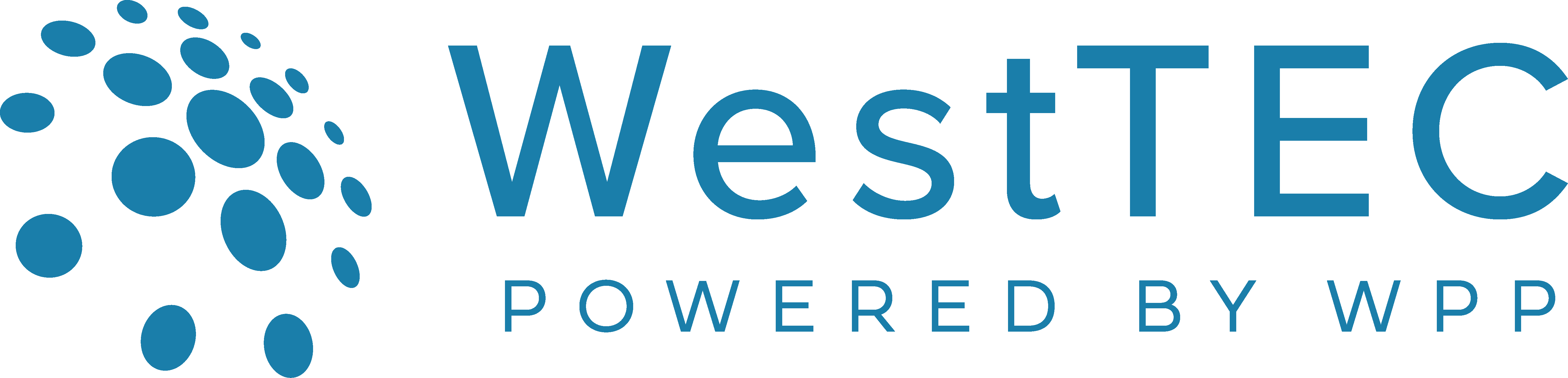 13
What is the Western Transmission Expansion Coalition (WestTEC)?
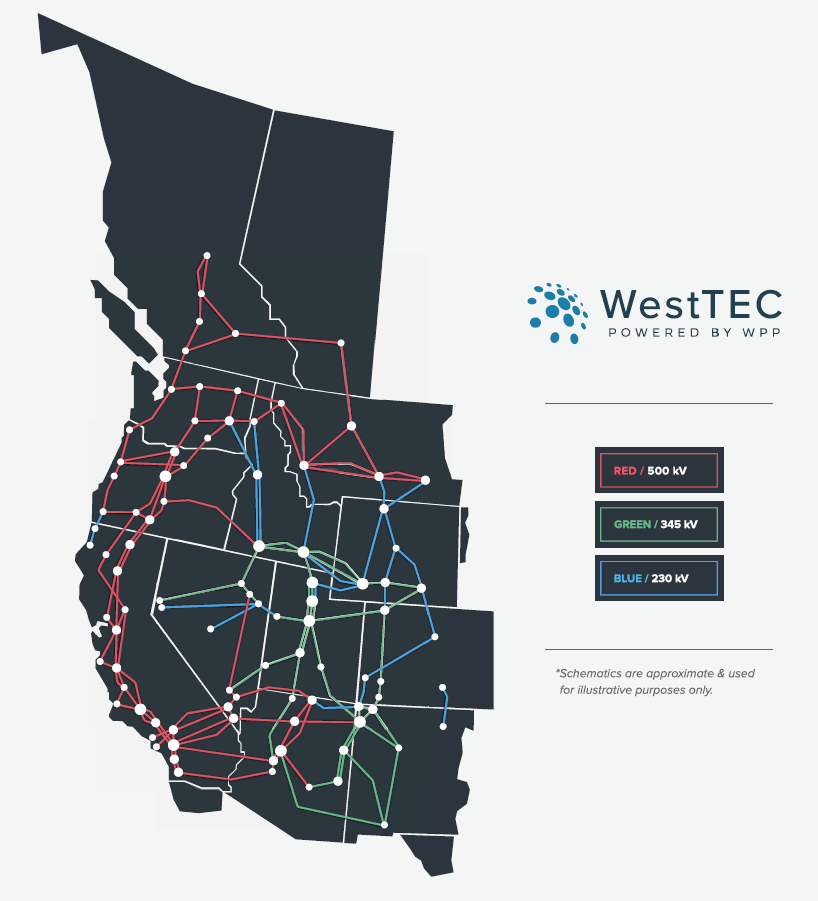 WestTEC is not a FERC Process (although potential synergies with Order 1920)
Industry-led with unprecedented stakeholder inclusion
Goal is to produce an actionable transmission study that is useful to planners, developers, regulators and the study’s regional partners
Create transmission portfolios addressing 10-year and 20-year needs
14
Questions?
wrap@westernpowerpool.org
15